2. Računalno razmišljanje i programiranje
3.1. Radno okružje Python
Računalni program
Niz naredbi
Programski jezici
Programiranje
Programski jezik Python
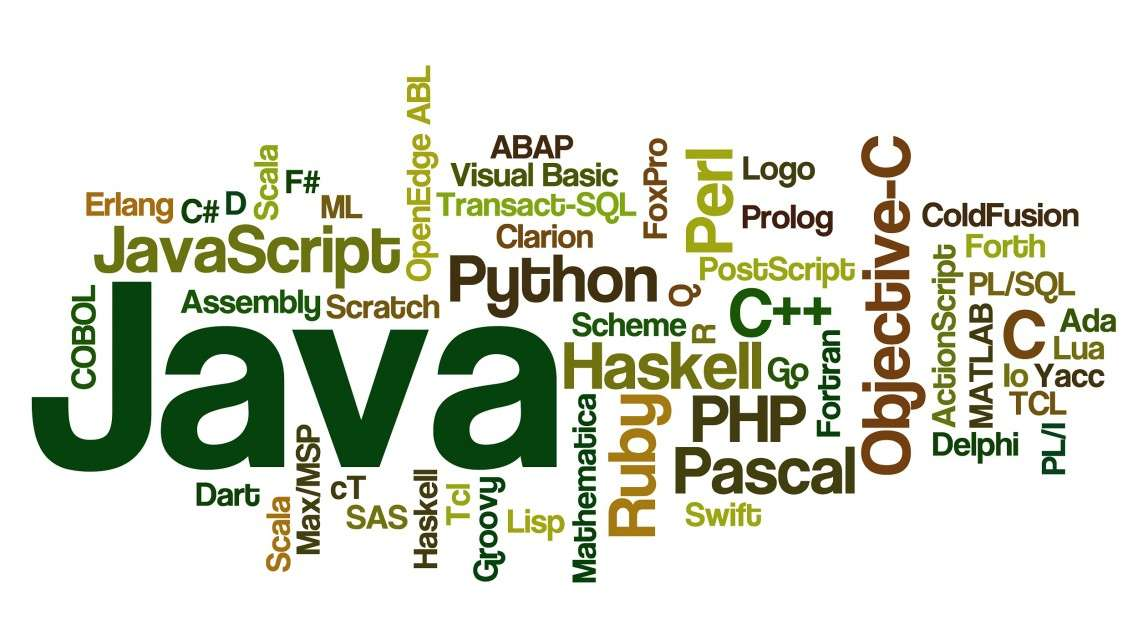 Programski jezik Python
https://www.python.org/
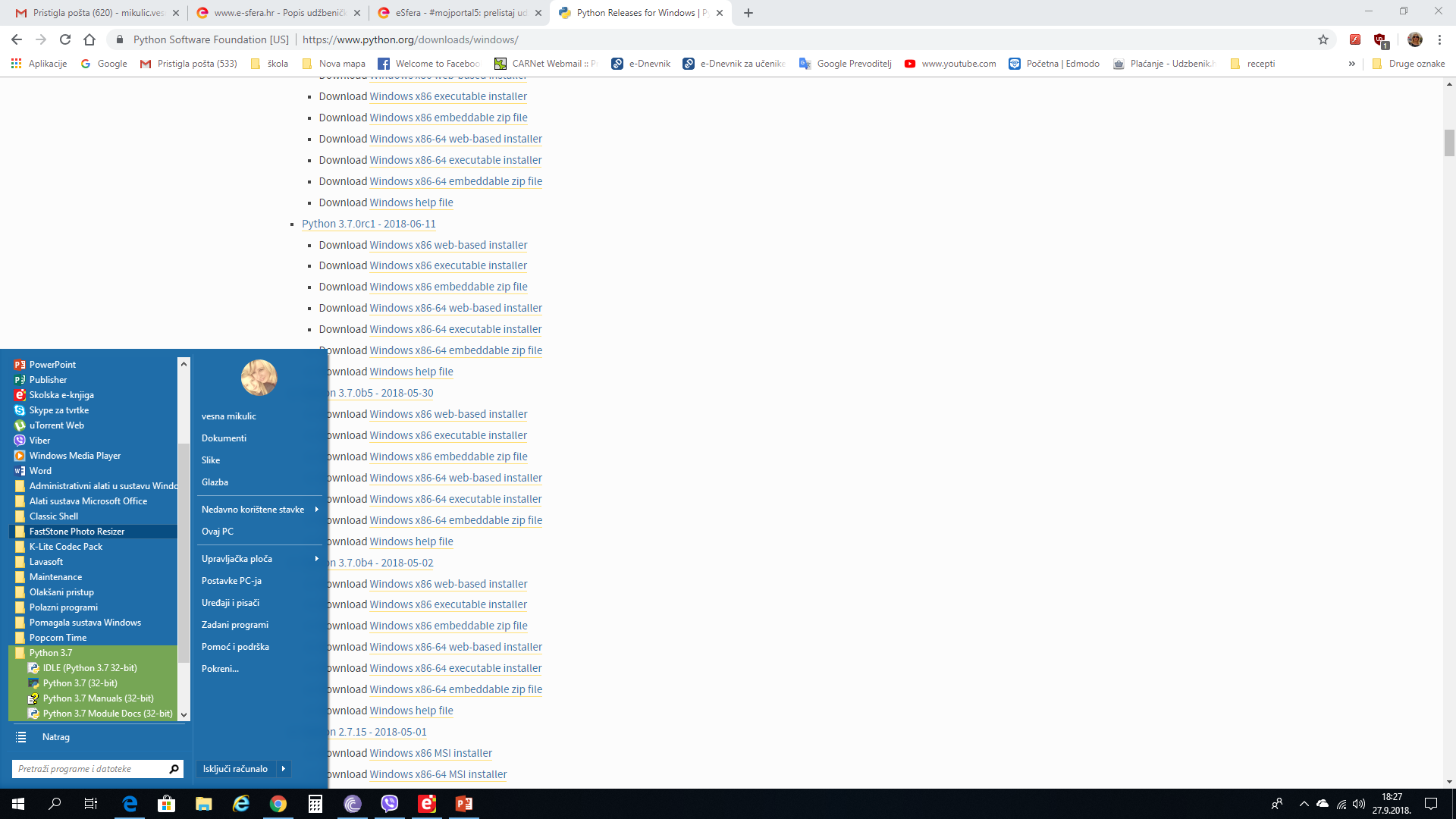 Pokretanje programa
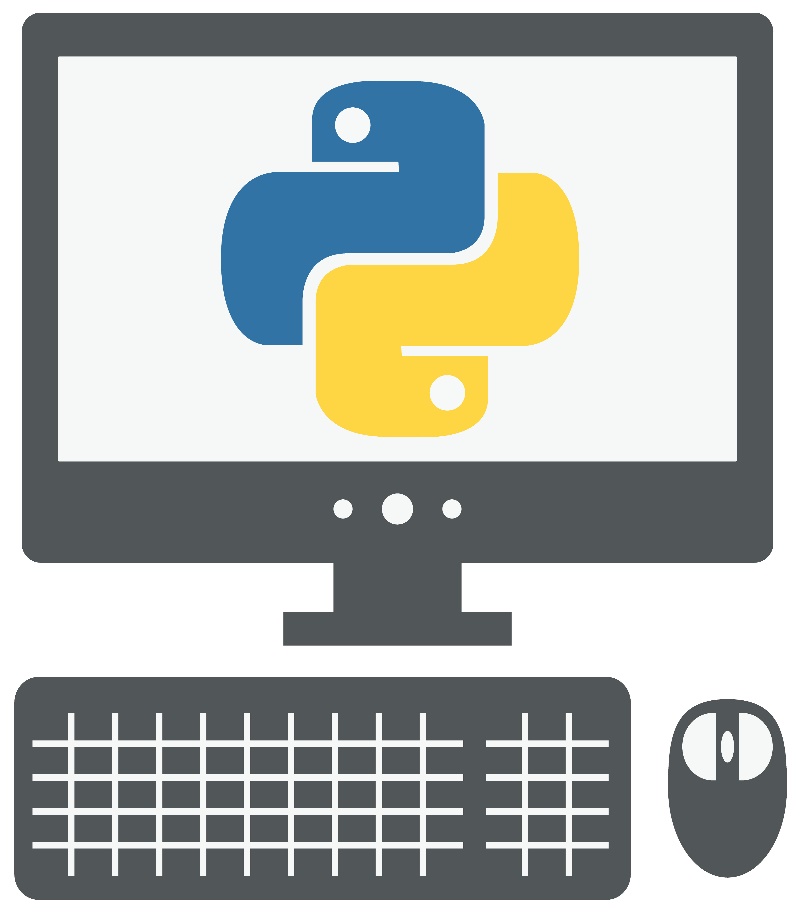 Pokretanje programskog jezika Python
Razvojno sučelje IDLE –>   Python Shell
Traka izbornika
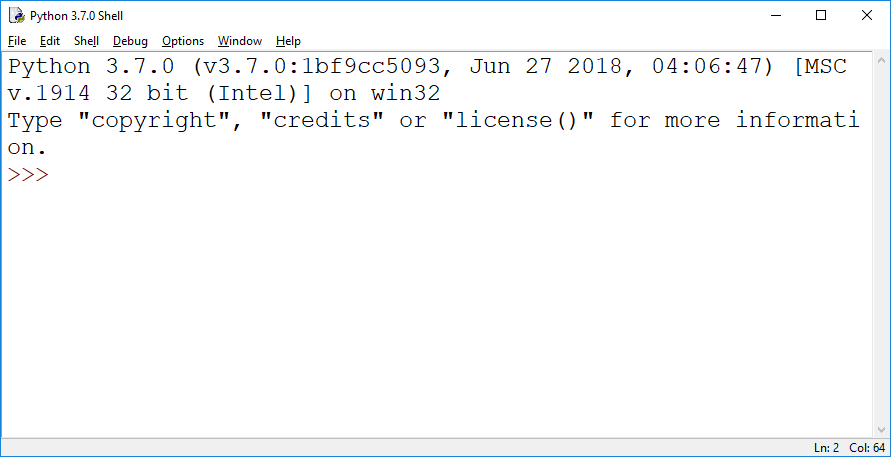 Radna površina: upisivanje naredbi
testiranje programa
znak upita 
(engl. prompt)
Podaci u Pythonu
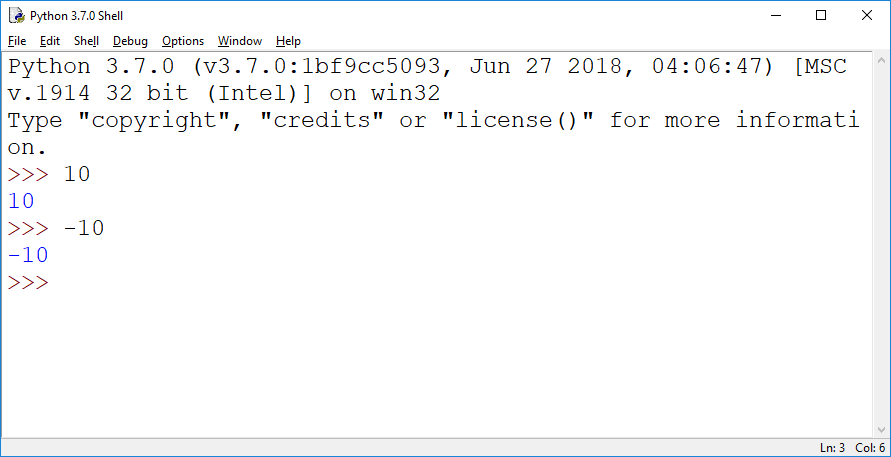 Cijeli brojevi
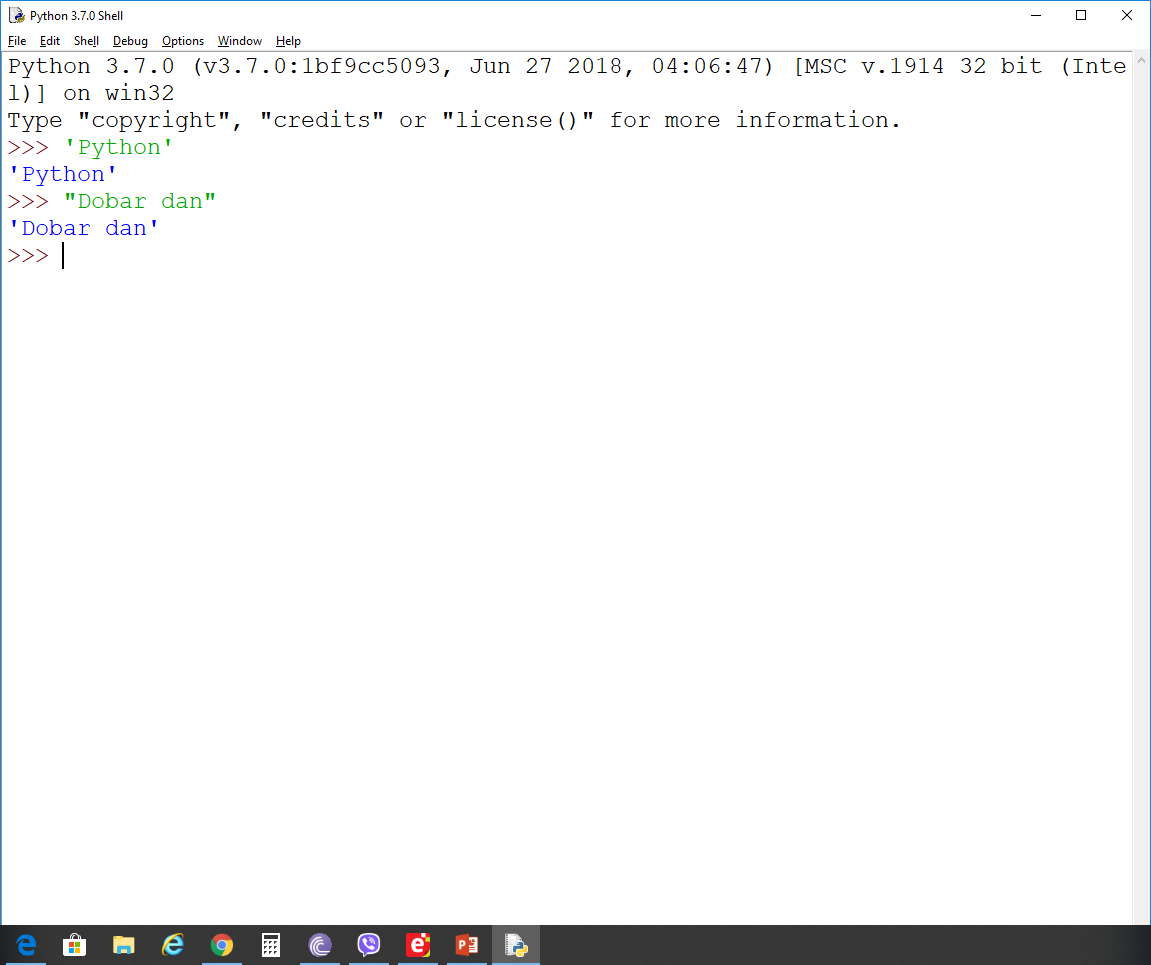 Tekst ili znakovni niz
Unutar polunavodnika ili navodnika
Znakovi za računske operacije
Rezultat kao decimalni broj s jednom decimalom.
Rezultat kao cijeli broj.
Ako brojevi nisu djeljivi daje nam djelomični količnik.
Naredba Print ()
Ispis zadanih vrijednosti ili rezultata
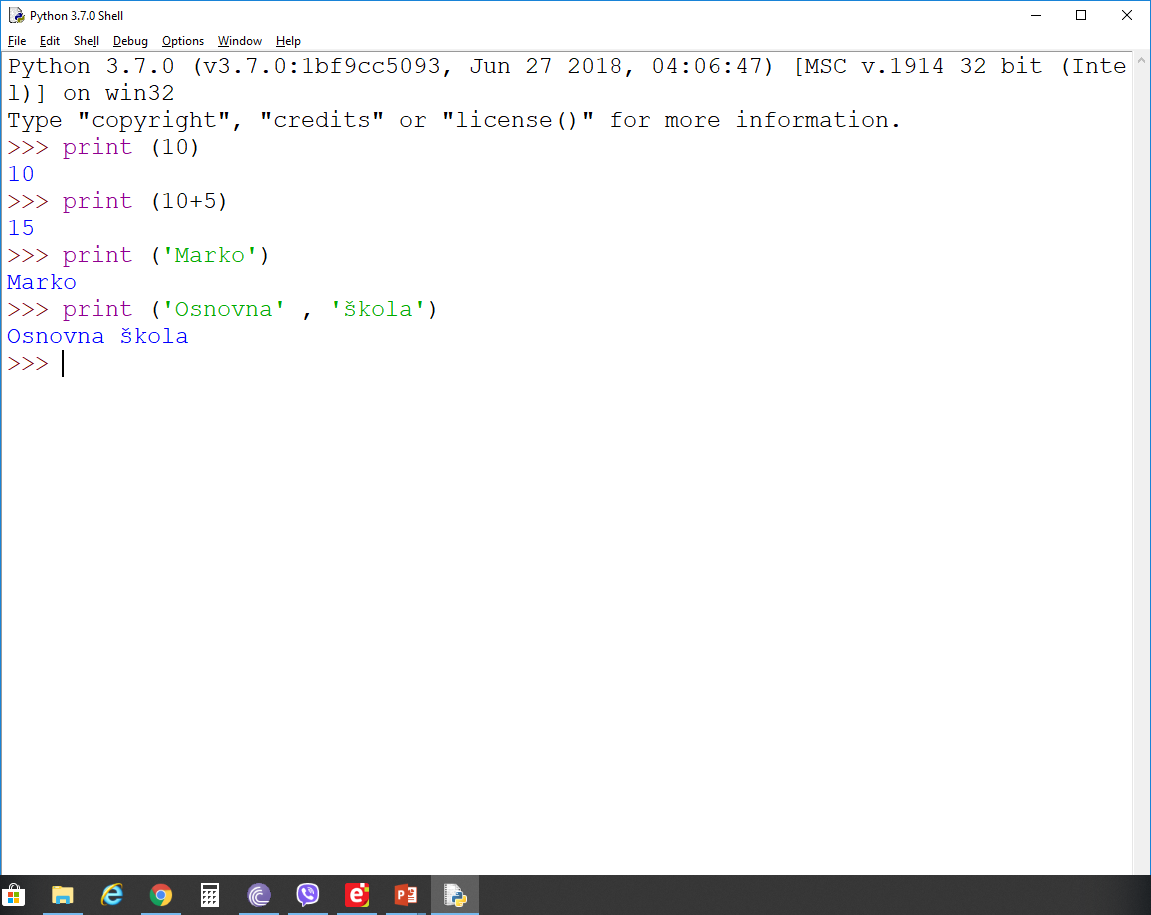